Я здоровым быть могу – сам себе я помогу
2014 год
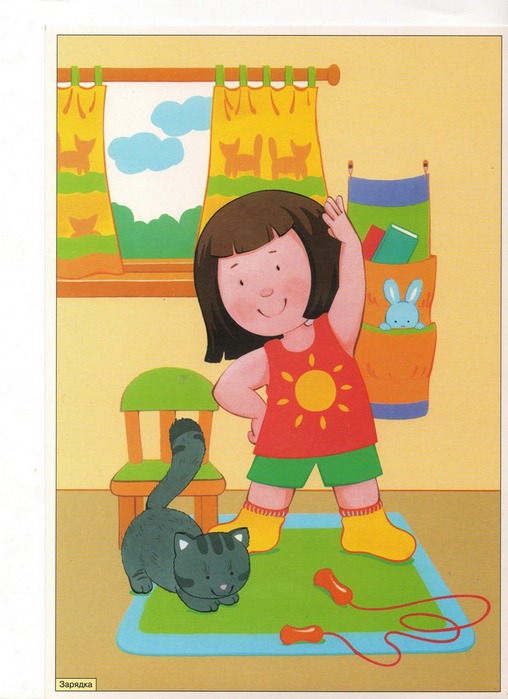 Новый день начинайте с улыбки и утренней зарядки
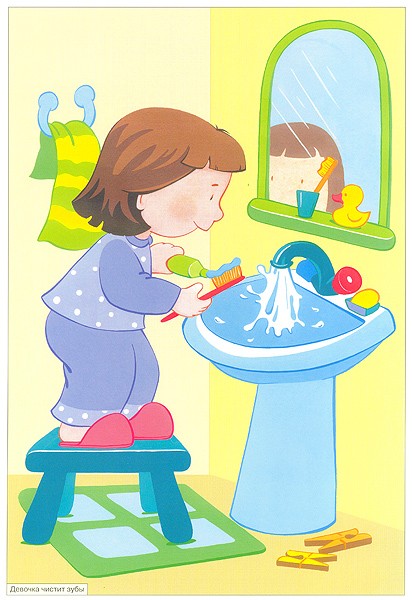 Соблюдайте сами режим дня и требуйте этого от своих детей
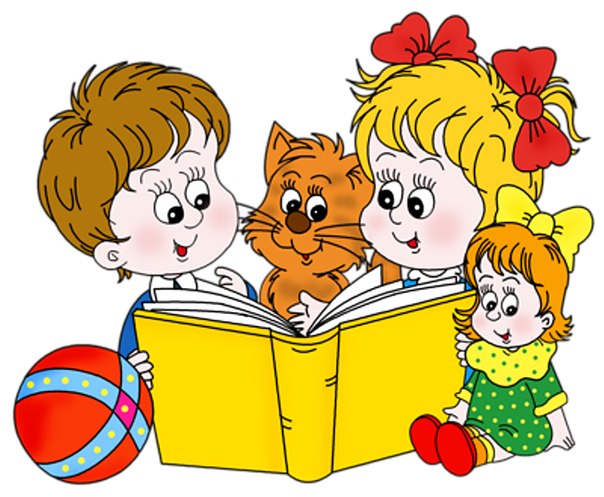 Помните: лучше умная книга, чем бесцельный просмотр телевизора
Любите своего ребенка – он ваш. Уважайте членов своей семьи, они - ваши попутчики
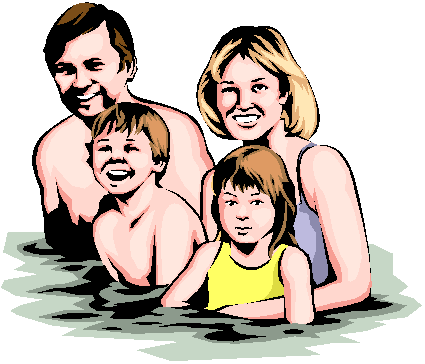 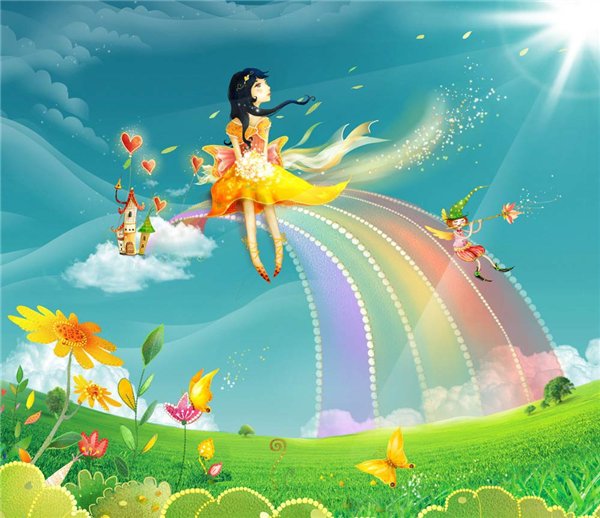 Положительное отношение к себе – основа психологического выживания
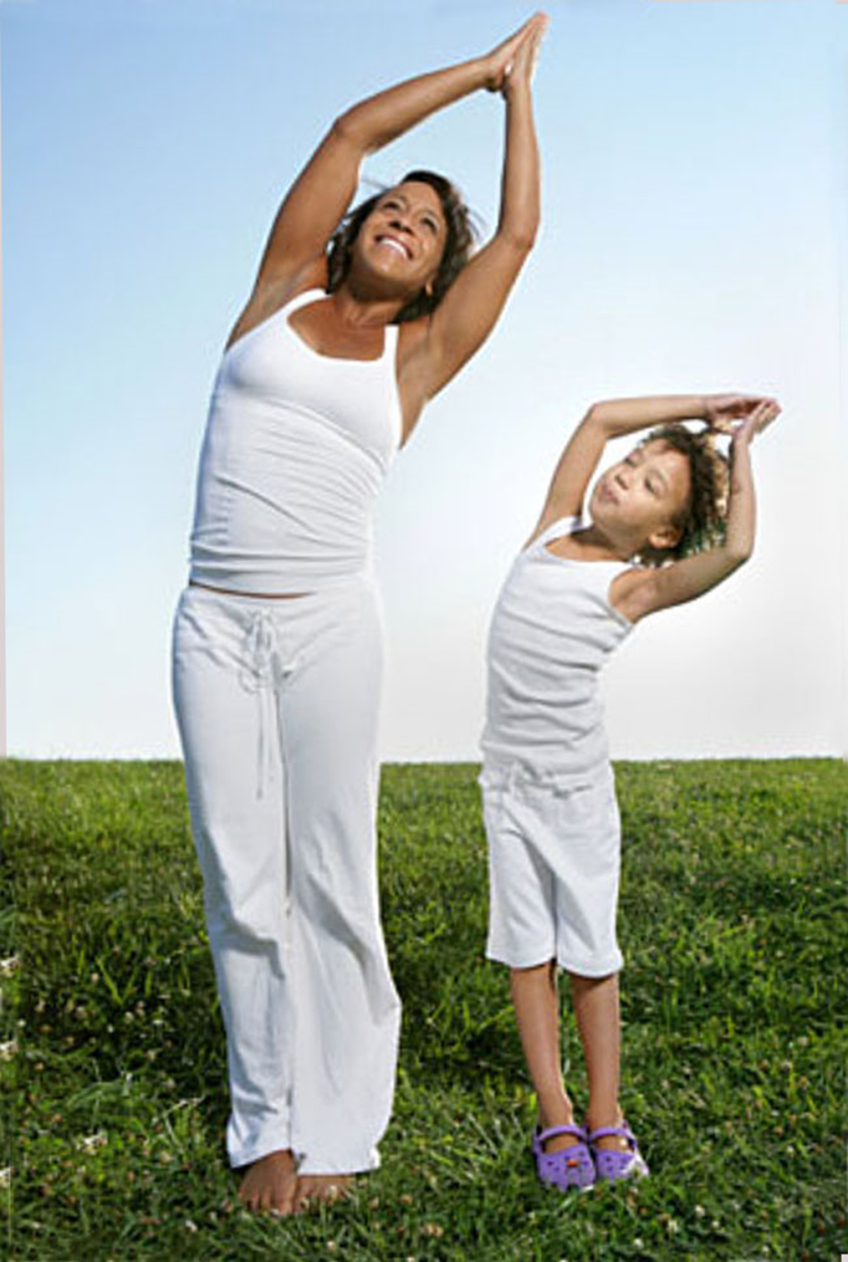 Личный пример по здоровому образу жизни – лучше всякой морали
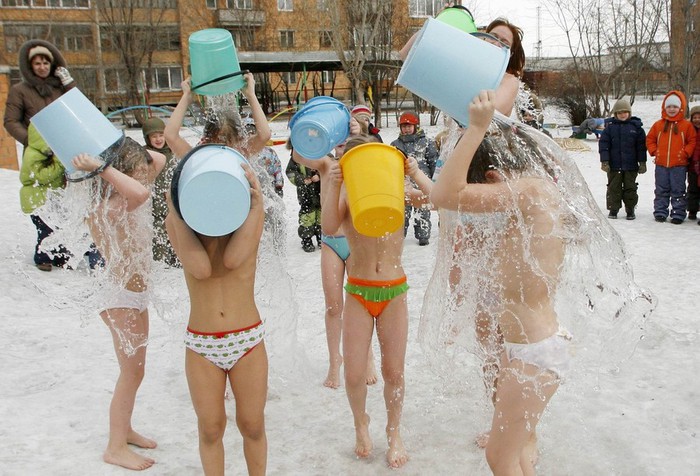 Используйте естественные факторы закаливания, чтобы быть здоровыми
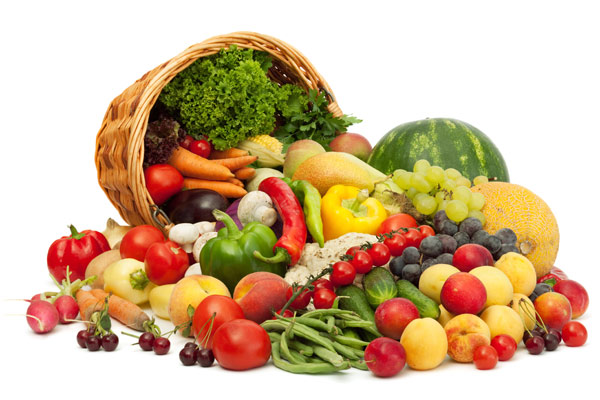 Помните: простая пища полезнее для здоровья, чем искусные яства
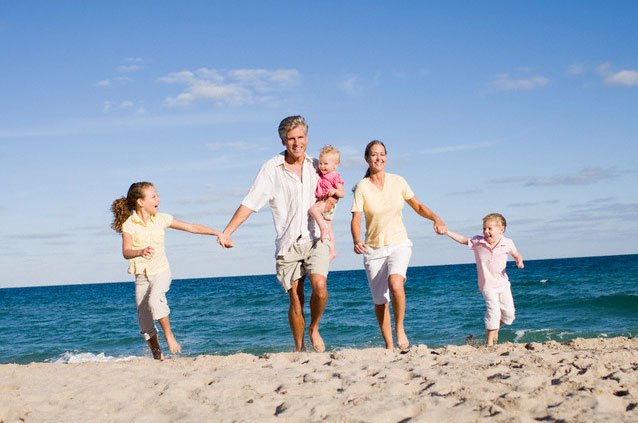 Лучший вид отдыха – прогулка с семьей на свежем воздухе
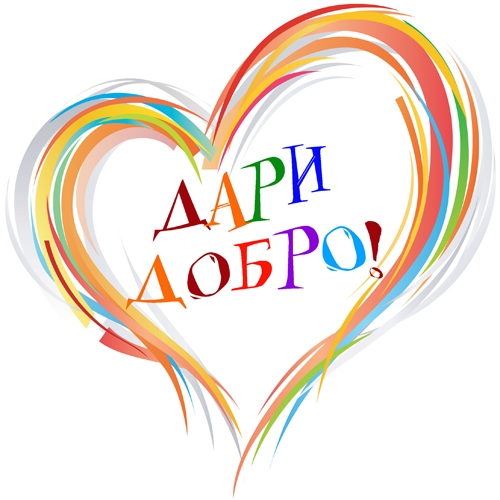 Желайте себе и окружающим только добра